Het dikke boek van onze bijzondere natuur
Les 1
Doel van de les:
> Wij kunnen op basis van de voor- en achterkant voorspellen wat voor soort boek ‘Het dikke   boek van onze bijzondere natuur’ is en wat het schrijfdoel van de auteur is.
> Wij kunnen gerichte informatie opzoeken door belangrijke woorden te selecteren uit de    leeswijzer.
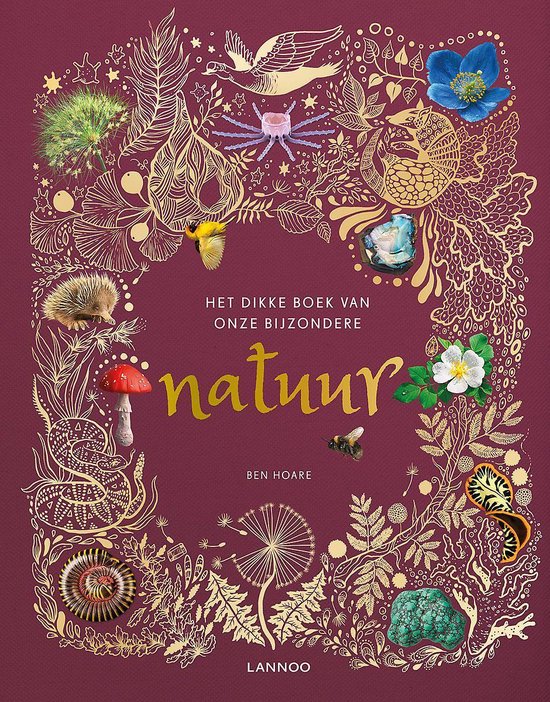 Copyright ©Success for All. Alle rechten voorbehouden
Prutsers en pechvogels
Les 1
Stap 1: Teamnaam
Stel een vraag aan je team-
genoten bijvoorbeeld:

> Welke gelijke interesses hebben we?
Team	Bepaal teamnaam
	Bepaal yell
	Bepaal samenwerkvaardigheid
	
	20 minuten

Klaar?	Werken aan de teamposter
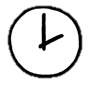 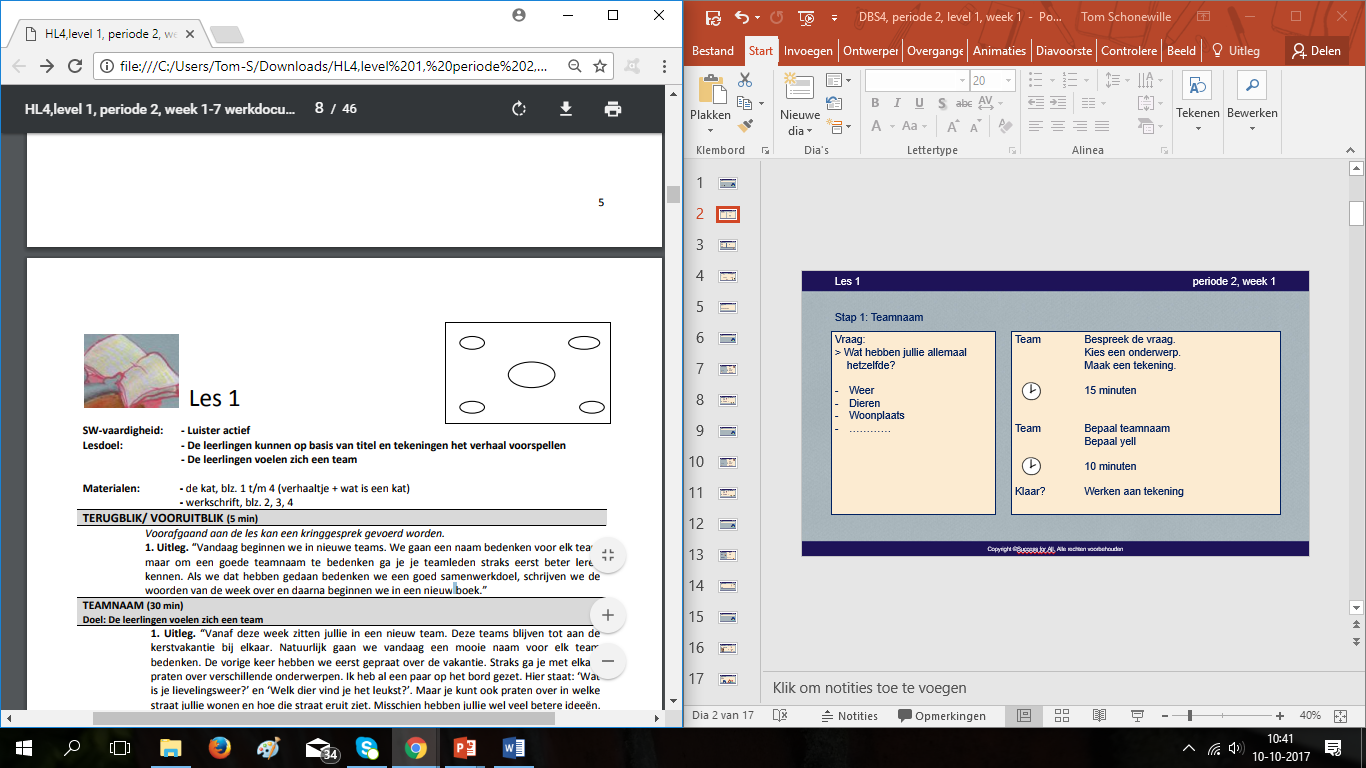 Copyright ©Success for All. Alle rechten voorbehouden
Les 1
Het dikke boek van onze bijzondere natuur
Stap 2: Voorspellen nieuw boek & doel van de schrijver
Team	Gooi met de dobbelsteen	Beantwoord de vraag op de kaart (informatief)
	Teamantwoord
	
	10 minuten

Maatje	Wat is het doel van de schrijver?
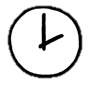 Copyright ©Success for All. Alle rechten voorbehouden
Les 1
Prutsers en pechvogels
Stap 3: Woorden van de week
massieve
van een koude kermis thuis-komen (uitdr.) 
polijsten
Zelf	Zoek de betekenis op in het woordenboek
	Haal woorden voor het teamwoordenboek 	uit de tekst

Klaar?	Studiewijzers invullen
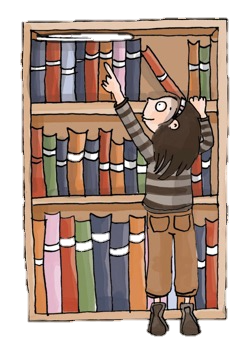 Stap 4: Leerkracht doet het voor en voorlezen
Leerkracht	Stap 1 t/m 4 leeswijzer
Stap 5: Lezen
Zelf	Inleidende pagina’s over stenen en 	mineralen (leeswijzer stap 2)
Copyright ©Success for All. Alle rechten voorbehouden
Les 1
Prutsers en pechvogels
Stap 6: Terugblik en vooruitblik
Terugblik
> Nieuwe teams en samenwerkvaardigheid
> Voorspellen
> Woorden van de week
> Uitleg gebruik leeswijzer en voorlezen
> Punten en feedback

Vooruitblik
> Woorden van de week
> Leeswijzer en teamopdrachten
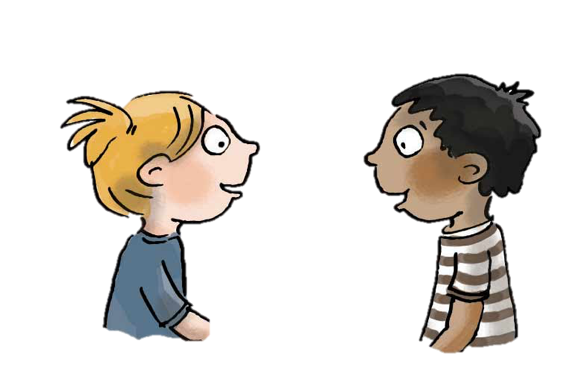 Copyright ©Success for All. Alle rechten voorbehouden
Les 2
Het dikke boek van onze bijzondere natuur
Doel van de les:
> Wij kunnen gerichte informatie opzoeken door belangrijke woorden te selecteren uit de   leeswijzer. 
> Wij kunnen in eigen woorden uitleggen wat een ‘organisch mineraal’ betekent.
> Wij kunnen onderzoeken wie de ‘Azteken van Mexico’ zijn.
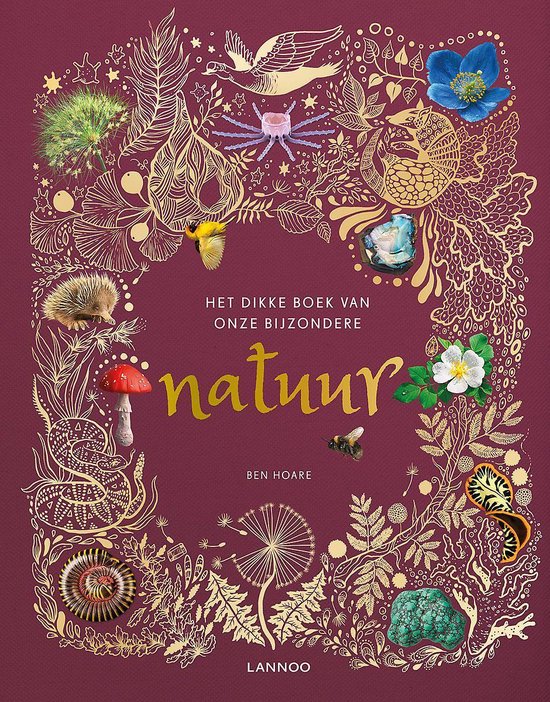 Copyright ©Success for All. Alle rechten voorbehouden
Les 2
Het dikke boek van onze bijzondere natuur
Team	Teamwoordenboek

	Tijdens het lezen

Klaar?	Woorden van de week
Stap 1:	Woorden van de week





Stap 2:	Lezen en teamopdrachten
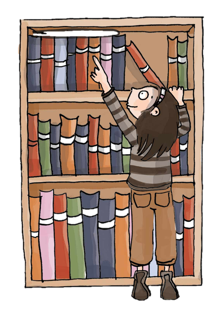 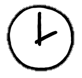 Team	Plannen van de opdrachten

	5 minuten

Zelf	Lees leeswijzer stap 5 t/m 8
	Memo’s plakken

	15 minuten

Klaar?	Woorden van de week
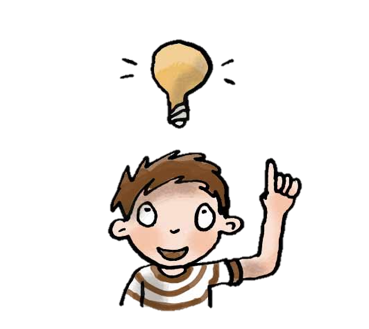 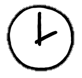 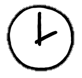 Copyright ©Success for All. Alle rechten voorbehouden
Les 2
Het dikke boek van onze bijzondere natuur
Stap 3: Maatjeswerk/teamwerk
Stap 4: Terugblik en vooruitblik
Maatje	Memo’s vergelijken, uitleggen
	Duolezen: leeswijzer stap 8
	
	10 minuten

Klaar?	Woorden van de week

Team	Opdrachten maken

	20 minuten

Groep	Gebruik leeswijzer	bespreken
Terugblik
> Woorden van de week
> Leeswijzer en teamopdrachten
> Punten en feedback

Vooruitblik
> Woorden van de week
> Leeswijzer en teamopdrachten
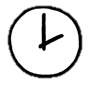 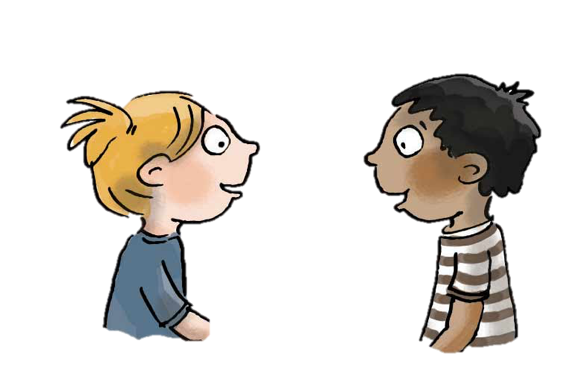 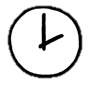 Copyright ©Success for All. Alle rechten voorbehouden
Les 3
Het dikke boek van onze bijzondere natuur
Doel van de les:
> Wij kunnen gerichte informatie opzoeken door belangrijke woorden te selecteren uit de   leeswijzer. 
> Wij kunnen de verschillen en overeenkomsten tussen ‘protozoa’ en ‘archaea’ benoemen.
> Wij kunnen de chemische reactie beschrijven die ervoor zorgt dat sommige algen ‘magisch’   blauw licht geven.
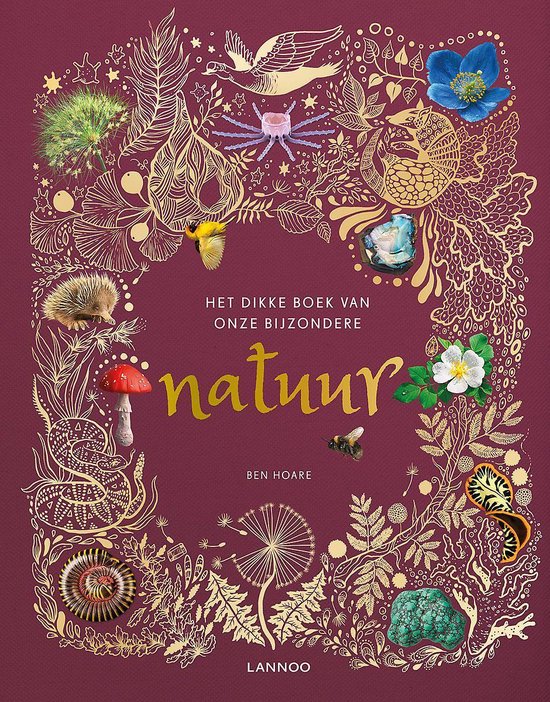 Copyright ©Success for All. Alle rechten voorbehouden
Les 3
Het dikke boek van onze bijzondere natuur
Stap 1:	Woorden van de week





Stap 2:	Lezen en teamopdrachten
Team	Teamwoordenboek afmaken

	Tijdens het lezen

Klaar?	Woorden van de week afmaken
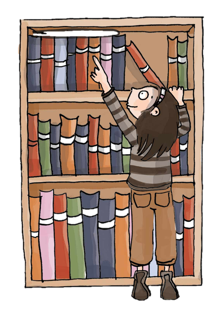 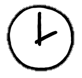 Team	Plannen van de opdrachten

Zelf	Lees leeswijzer stap 9 t/m 12
	Memo’s plakken

	15 minuten

Klaar?	Woorden van de week
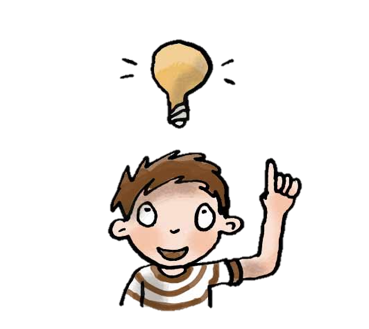 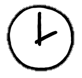 Copyright ©Success for All. Alle rechten voorbehouden
Les 3
Het dikke boek van onze bijzondere natuur
Stap 3: Maatjeswerk/teamwerk
Stap 4: Terugblik en vooruitblik
Maatje	Memo’s vergelijken, uitleggen 
	Duolezen: leeswijzer stap 12
	
	10 minuten

Klaar?	Woorden van de week

Team	Opdrachten maken

	20 minuten

Groep	Gevonden informatie over 	‘magisch blauw licht’ 	bespreken
Terugblik
> Leeswijzer en teamopdrachten
> Woorden van de week
> Punten en feedback

Vooruitblik
> Toets
> Introductie schrijfopdracht
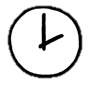 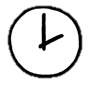 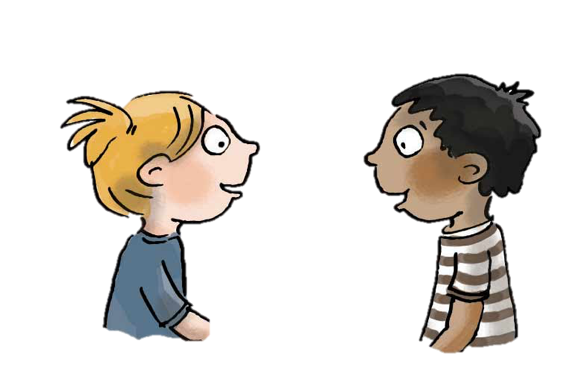 Copyright ©Success for All. Alle rechten voorbehouden
Les 4
Het dikke boek van onze bijzondere natuur
Doel van de les:
> Ik kan gerichte informatie opzoeken door belangrijke woorden te selecteren uit de leeswijzer. 
> Ik kan informatie uit een tekst halen.
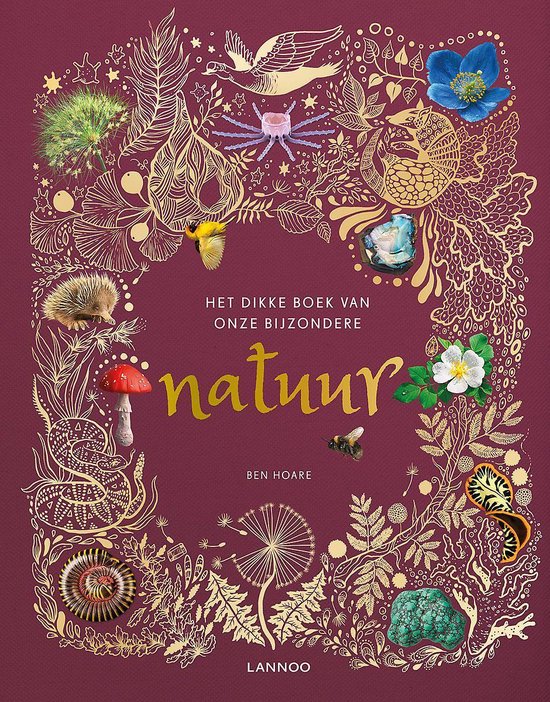 Copyright ©Success for All. Alle rechten voorbehouden
Les 4
Het dikke boek van onze bijzondere natuur
Stap 1:	Woorden van de week 




Stap 2:	Toets
Zelf	Oefenen voor de toets

	5 minuten
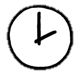 Zelf	Lees leeswijzer stap 13 t/m 16
	Toets maken

	30 minuten

Klaar?	Memo’s plakken
	Woorden van de week afmaken
	Stillezen
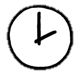 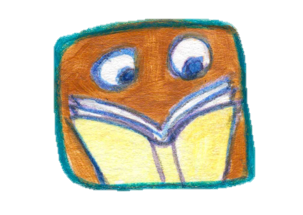 Copyright ©Success for All. Alle rechten voorbehouden
Les 4
Het dikke boek van onze bijzondere natuur
Stap 3:	Voorbereiden op de schrijfopdracht
Team	Beslissen in welk rijk de nieuwe soort ontdekt is: 	in het rijk van de stenen en mineralen of in het rijk 	van microscopisch leven	

	10 minuten

Klaar?	Mindmap over de soort invullen
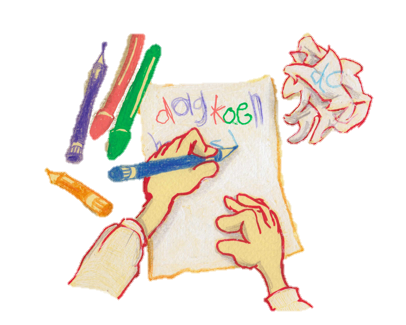 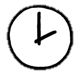 Copyright ©Success for All. Alle rechten voorbehouden
Les 4
Het dikke boek van onze bijzondere natuur
Stap 4: Terugblik en vooruitblik
Terugblik
> Toets
> Voorbereiding op de schrijfopdracht
> Punten en feedback

Vooruitblik
> Afmaken teamopdrachten
> Schrijfopdracht
> Terugblik op de voorspelling
> Inleveren teamboekje en teamwoordenboek
> Team van de week
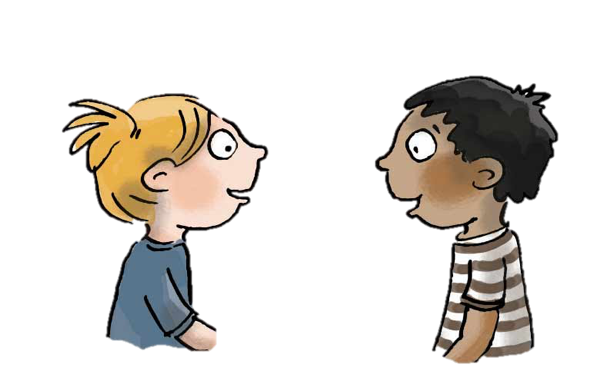 Copyright ©Success for All. Alle rechten voorbehouden
Les 5
Het dikke boek van onze bijzondere natuur
Doel van de les:
> Wij kunnen gerichte informatie opzoeken door belangrijke woorden te selecteren uit de leeswijzer. 
> Wij kunnen een informatieve tekst schrijven over een nieuw ontdekte soort.
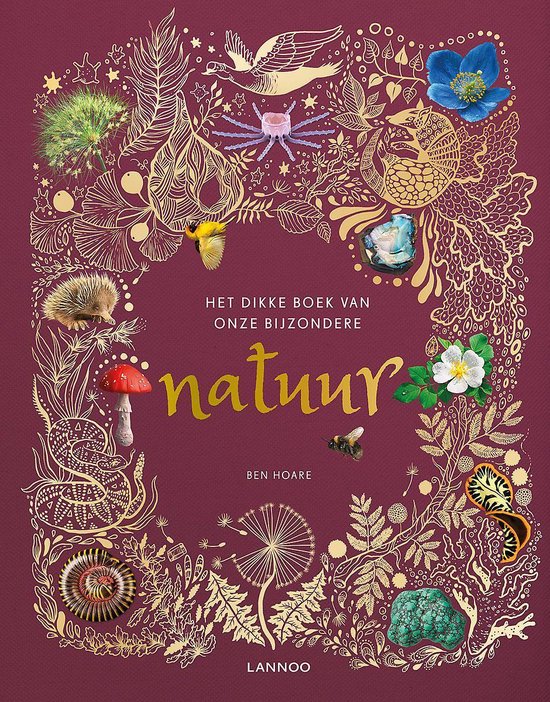 Copyright ©Success for All. Alle rechten voorbehouden
Les 5
Het dikke boek van onze bijzondere natuur
Stap 1: Schrijfopdracht
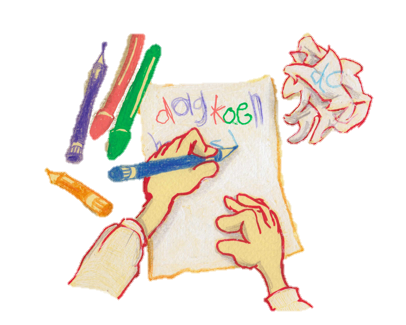 Zelf/groep	Lezen/voorlezen: leeswijzer stap 17 t/m 20

Team	Teamopdrachten afmaken.
	Informatieve tekst over een nieuw ontdekte soort
	
	30 minuten

Klaar? 	Tekening van de nieuw ontdekte soort mooier maken

Team	Presentatie over de nieuw ontdekte soort voorbereiden
	
Team	Presentatie informatieve tekst nieuw ontdekte soort	

	10 minuten
Groep	Terugblik op voorspelling
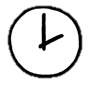 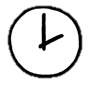 Copyright ©Success for All. Alle rechten voorbehouden
Les 5
Het dikke boek van onze bijzondere natuur
Stap 2: Terugblik en vooruitblik
Terugblik
> Teamboekje en teamwoordenboek inleveren
> Leeswijzer en teamopdrachten
> Samenwerken
> Punten en feedback
> Team van de week

Vooruitblik
> Verder lezen in:
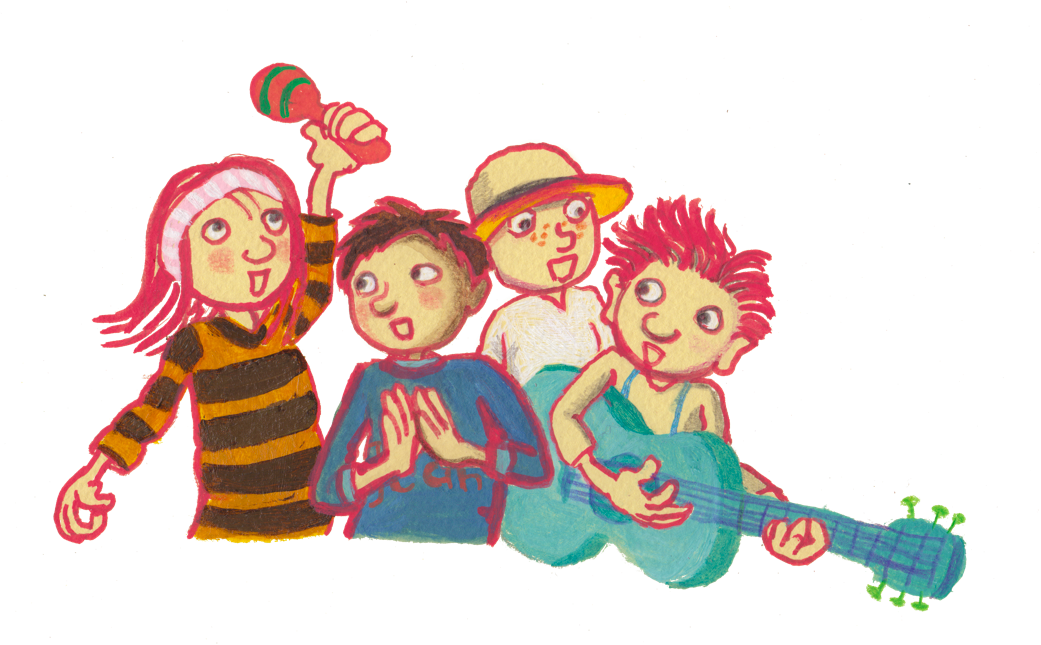 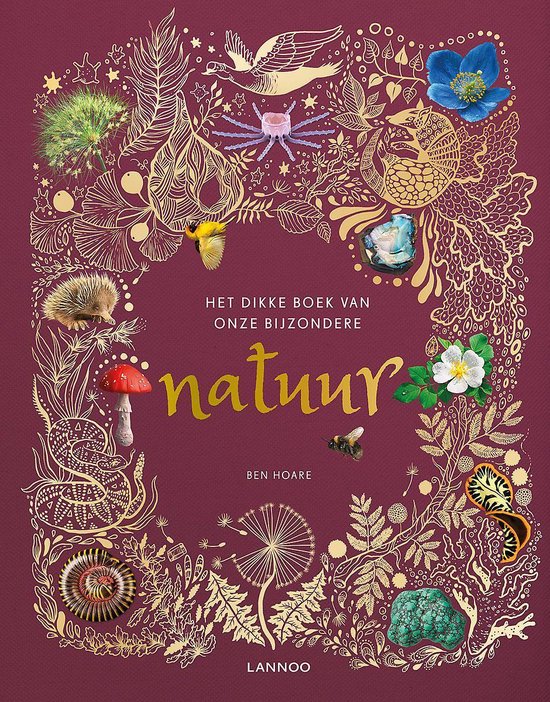 Copyright ©Success for All. Alle rechten voorbehouden